Welcome
Introduction
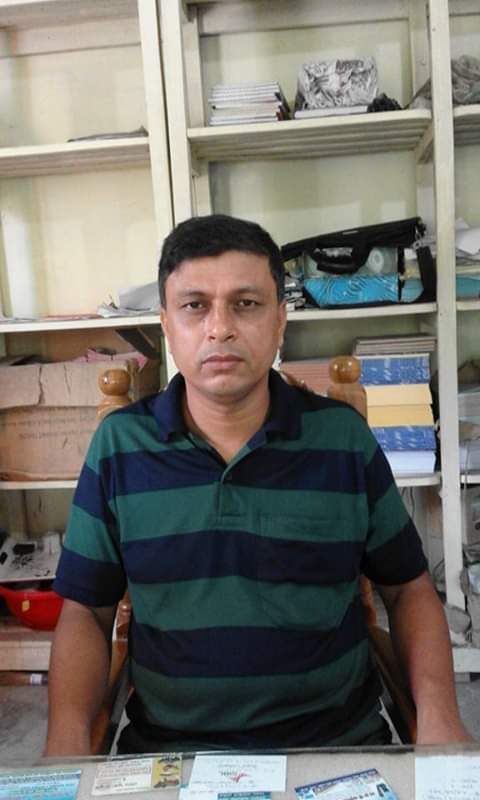 Subject: English 2nd Paper
Class : IX-X
Sultan Ahmed Miazi
Astt. Teacher
Balia K.B.D.N.Dakhil Madrasah
Chandpur.
The old man is so week __________
that he can not walk.
What are we going to discuss today?
Completing sentence
Learning outcomes
At the end of the lesson , we will be able to –
identify the definition of completing sentence
identify the method of completing sentence
complete incomplete sentences
[Speaker Notes: The above outcomes will be achieved from this content.]
What is a completing sentence?
When a part of a sentence is completed with a
clause or a phrase  is called a completing sentence.
Rule -1
Use of ‘so………… that’.
that she could not study at all
She was so ill   _______________________.
১ম ‍Sentence এ so থাকলে 
২য় sentenceটি that দ্বারা শুরু হয়
Activities
The load is so heavy   that ________________________________
He is so dishonest  that_______________________________________
Rule -2
Use of ‘so that’.
Conjunction so that এর পর can বা could বসে
He reads attentively so that________________________.
he can make a good result
Activities
The farmers sow good seeds so that _________________________________
He was so weak that______________________________________________
Rule -3
Use of ‘lest’.
you should miss the train
Walks fast lest   _________________________.
Conjunction lest থাকলে subject এর পর should বসে
[Speaker Notes: Lest (পিছে ভয় হয়)]
Activities
He ran away fast lest _________________________
Read diligently lest___________________________
Rule-4
Use of Unless
you will fail.
Unless you work hard, _____________
Unless দ্বারা Sentence শুরু হলে 
২য় sentenceটি negative হয়
Activities
Unless you read attentively,_________________
Unless you start at once,___________________
Rule -5
Use of Though, although
Though he is poor,_____________
he is honest.
Though বা Although দ্বারা Sentence শুরু হলে ২য় sentenceটি বিপরীতধর্মী হয়
Home Work
Practice of the class rule 1 to 5.
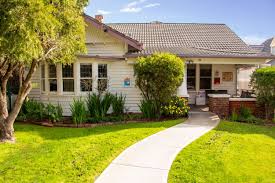 All the best.
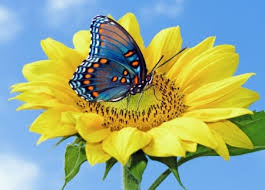 Continue to next content
[Speaker Notes: Ending slide]